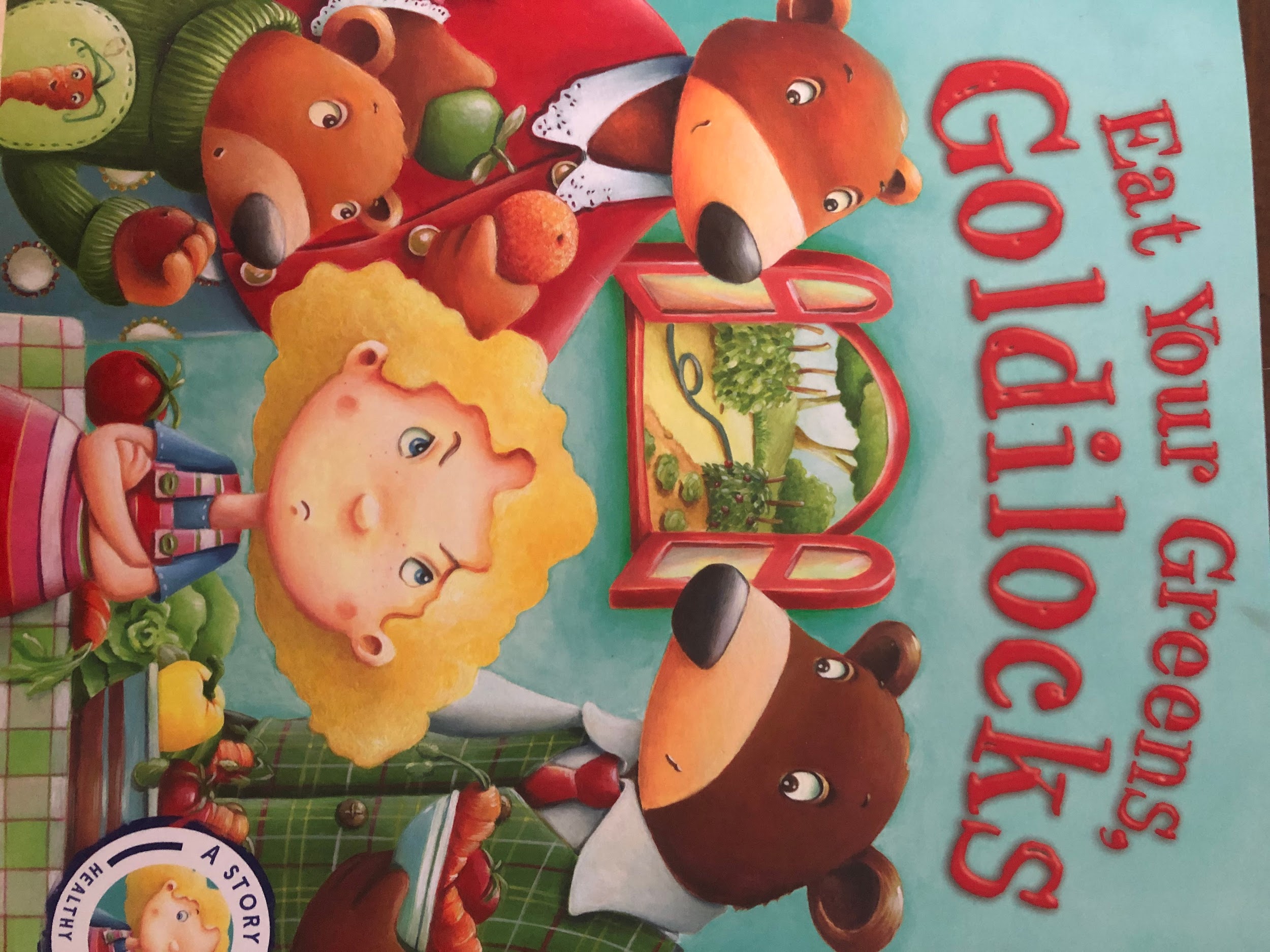 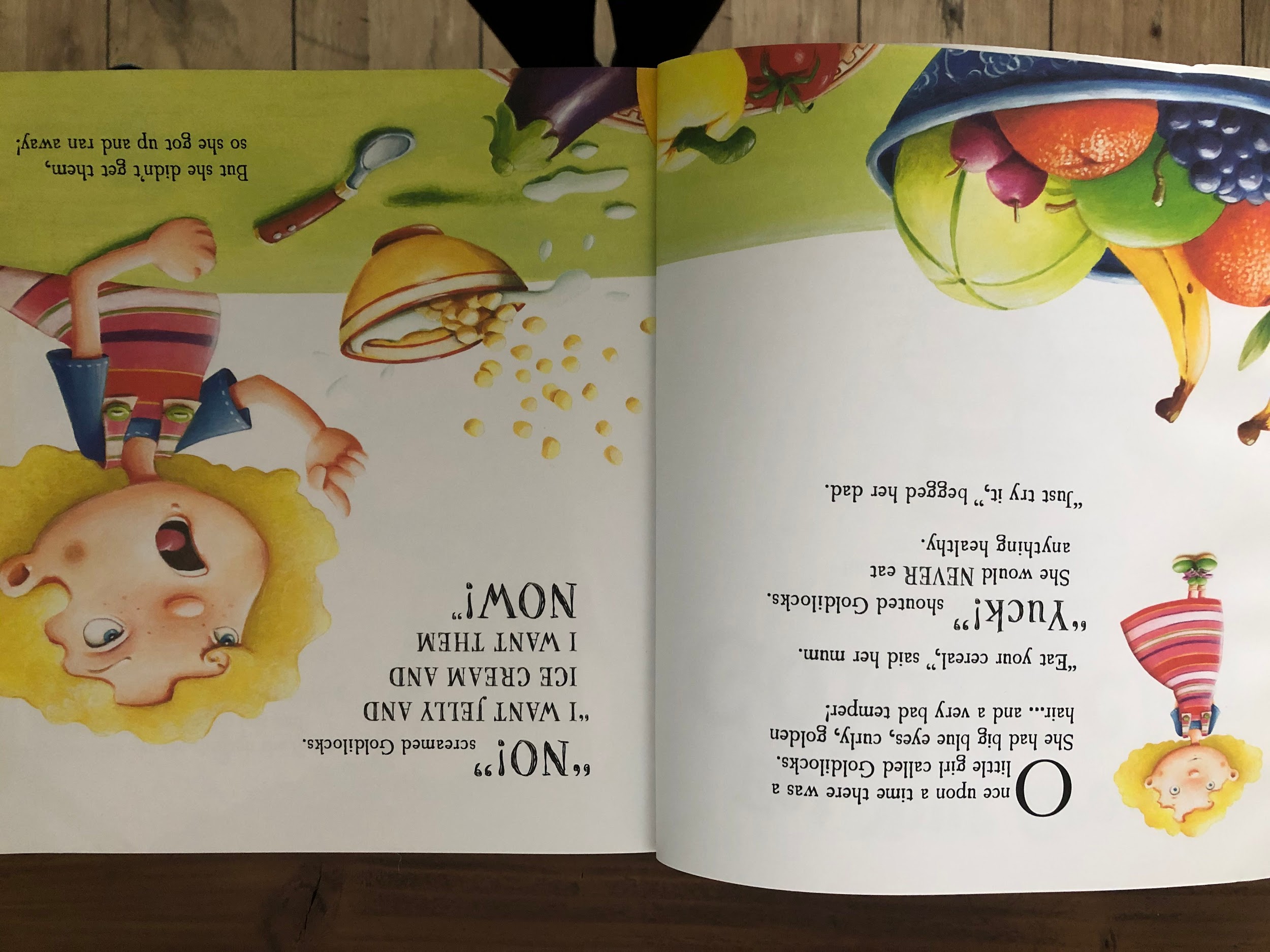 Resource: Puppet or doll
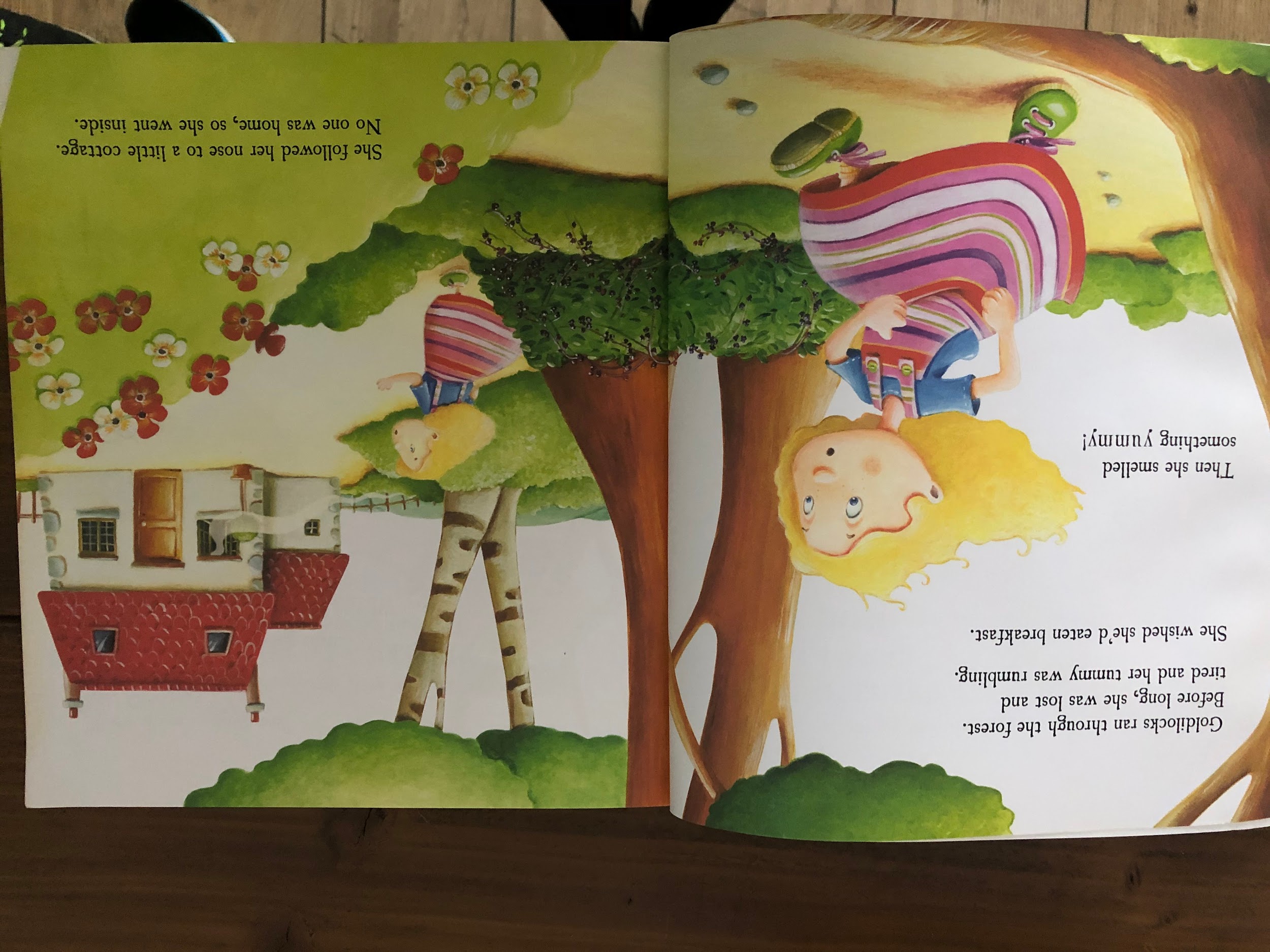 Resource: leaves, grass, sticks
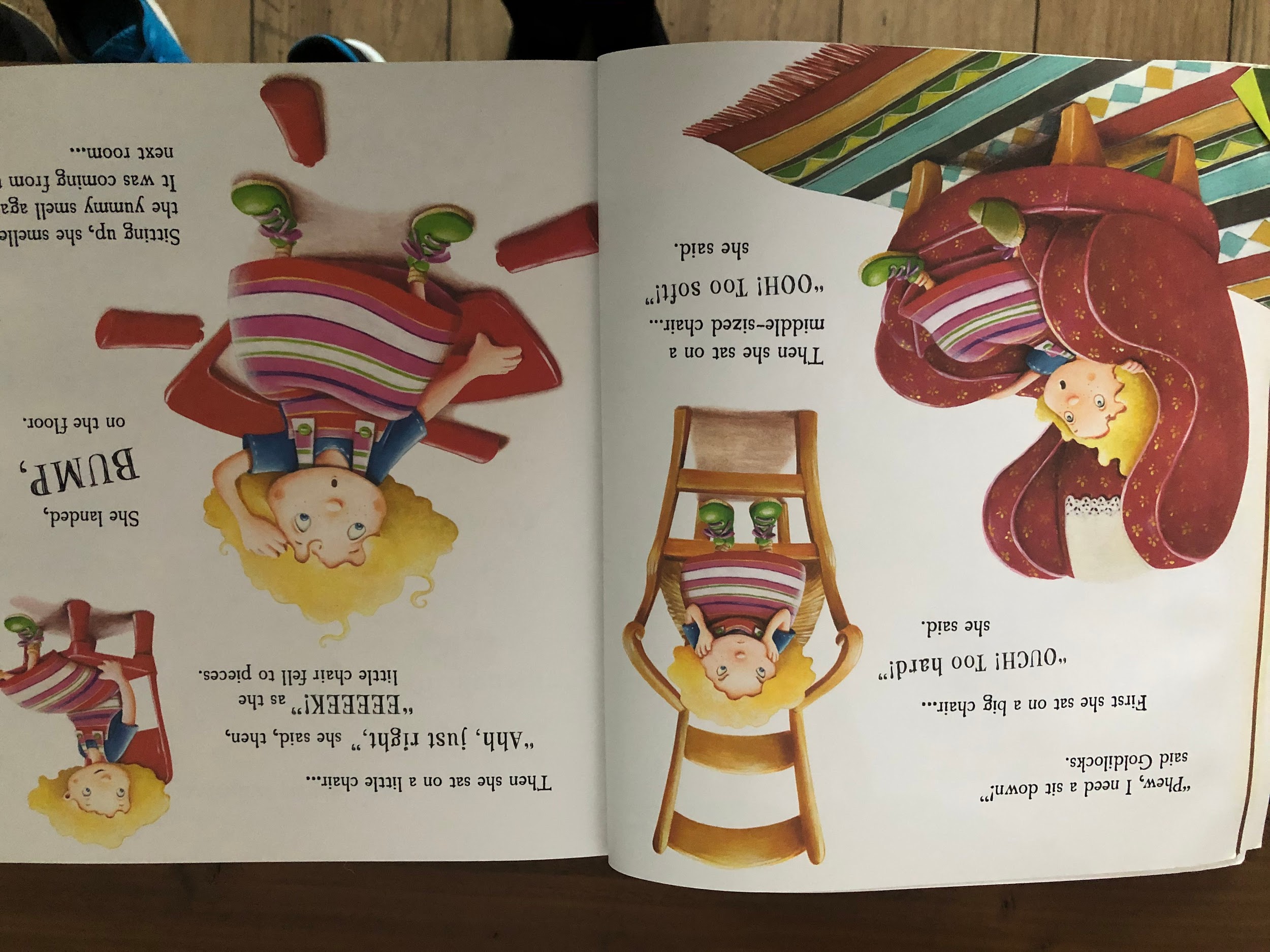 Resource: Something hard and something soft / big and small
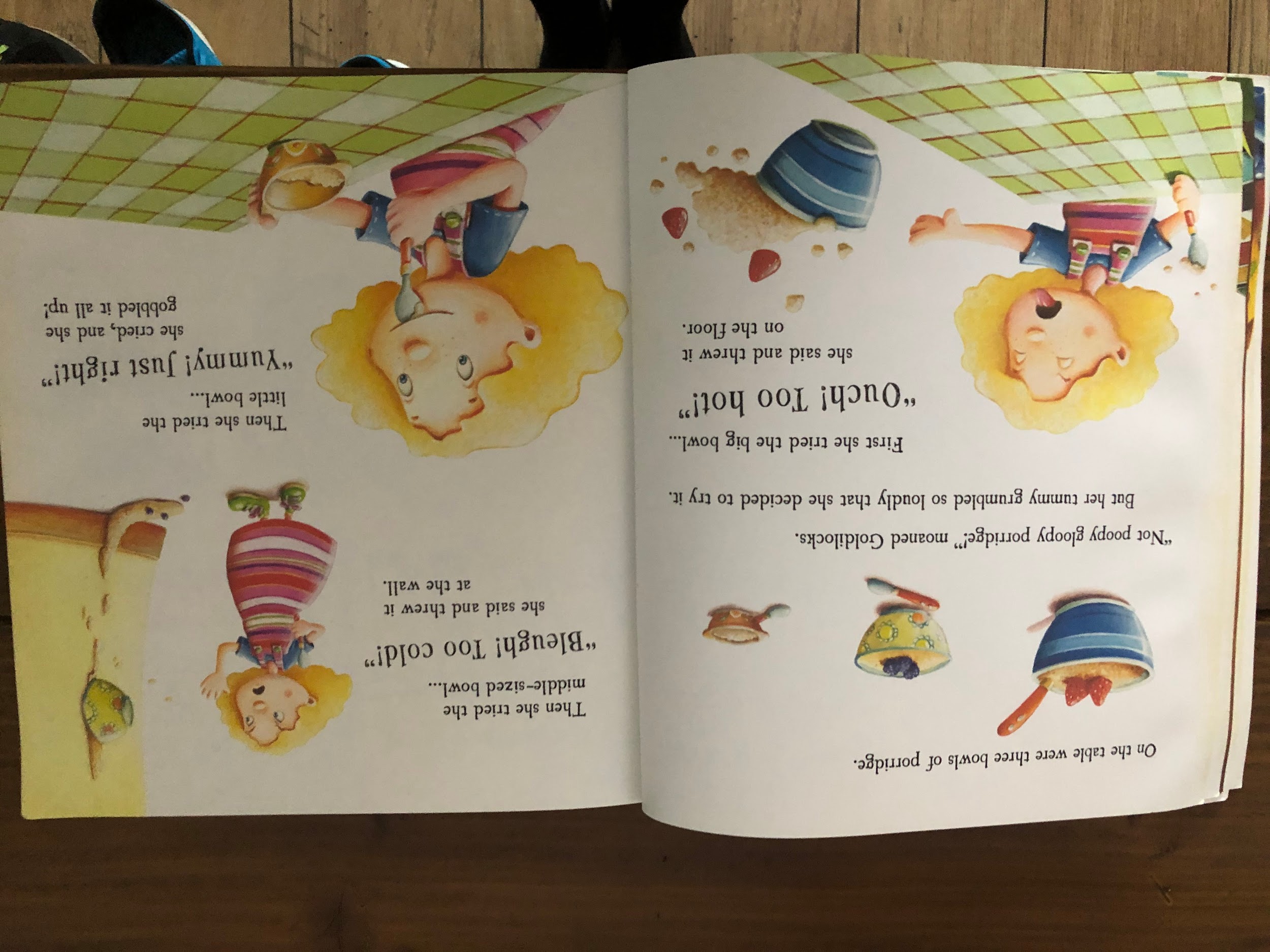 Resource: Oats, spoon and bowls (you could do something hot and something cold aswell)
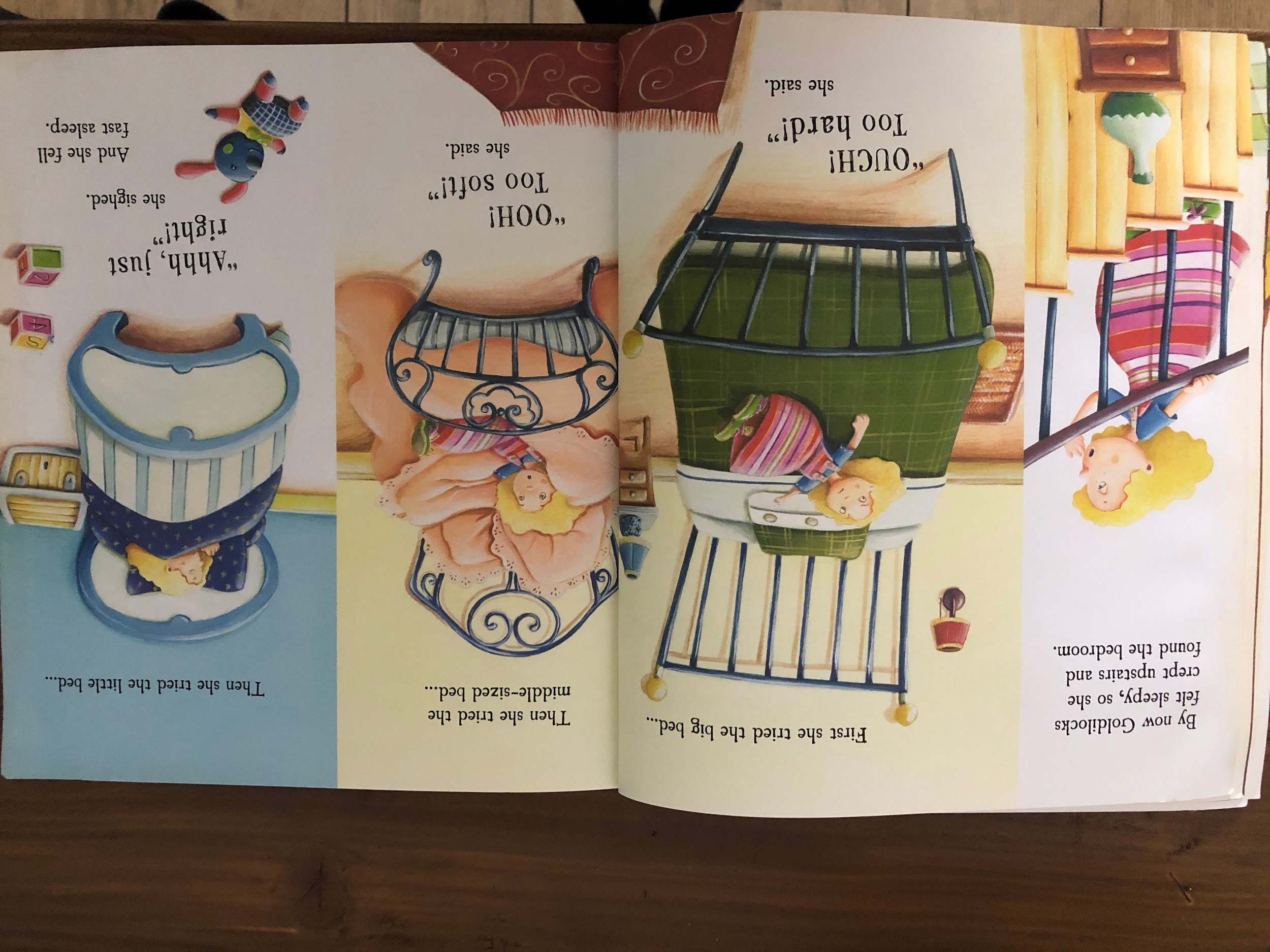 Resource: Something hard and soft (you could also do big and small)
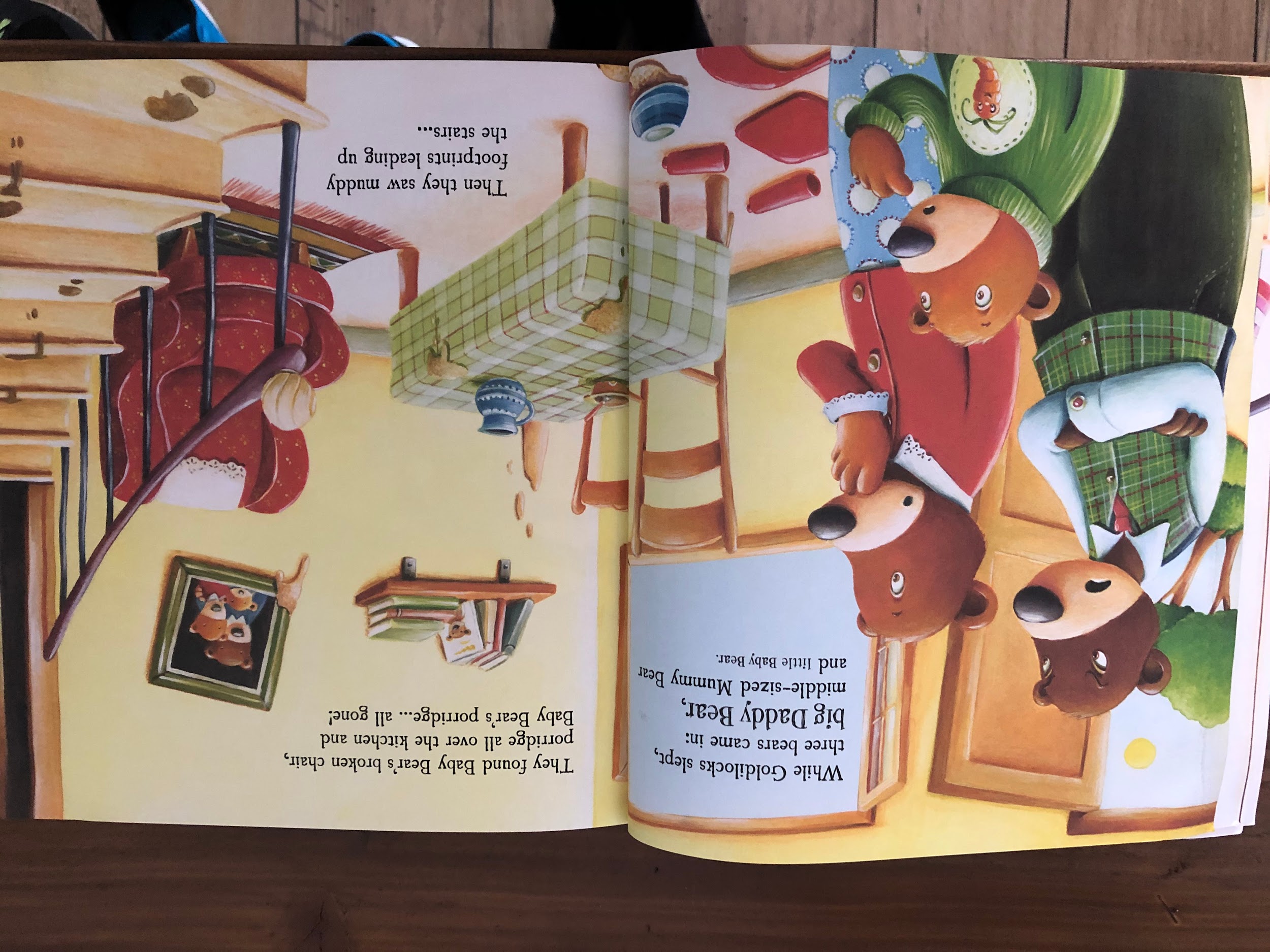 Resource: Teddy bear (3 if you have 3, and of different sizes if possible!
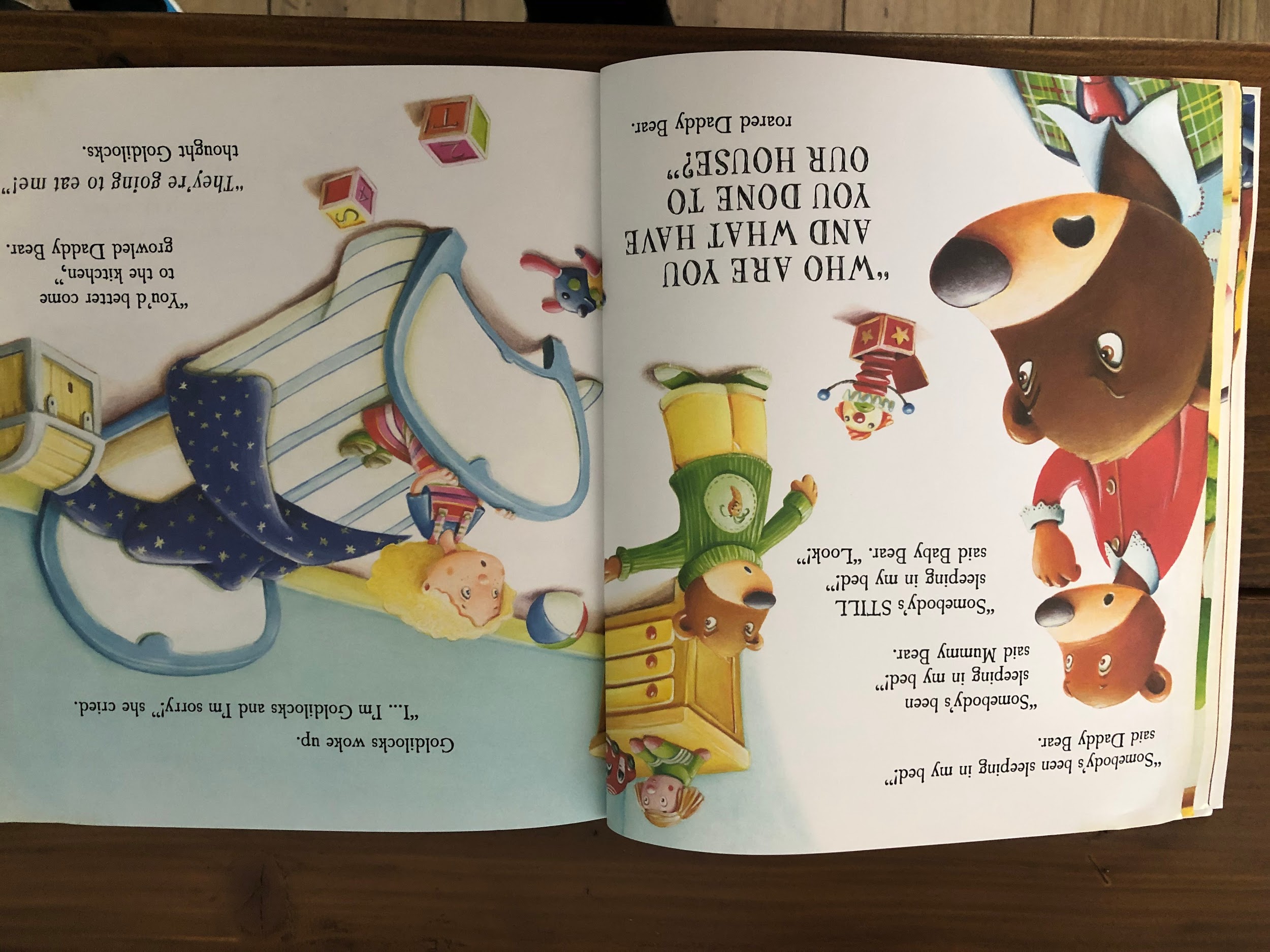 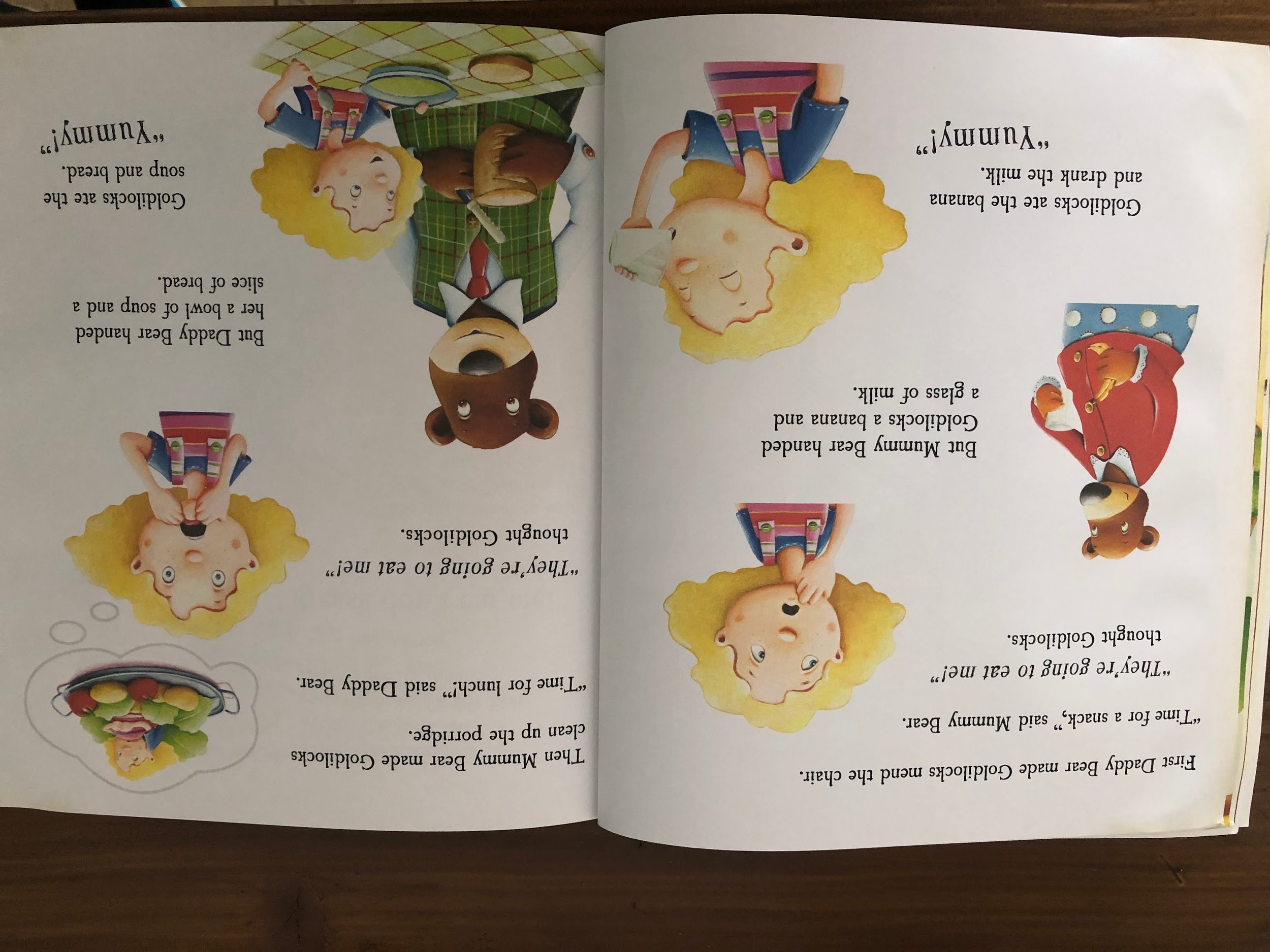 Resource: Foods to smell, feel and taste
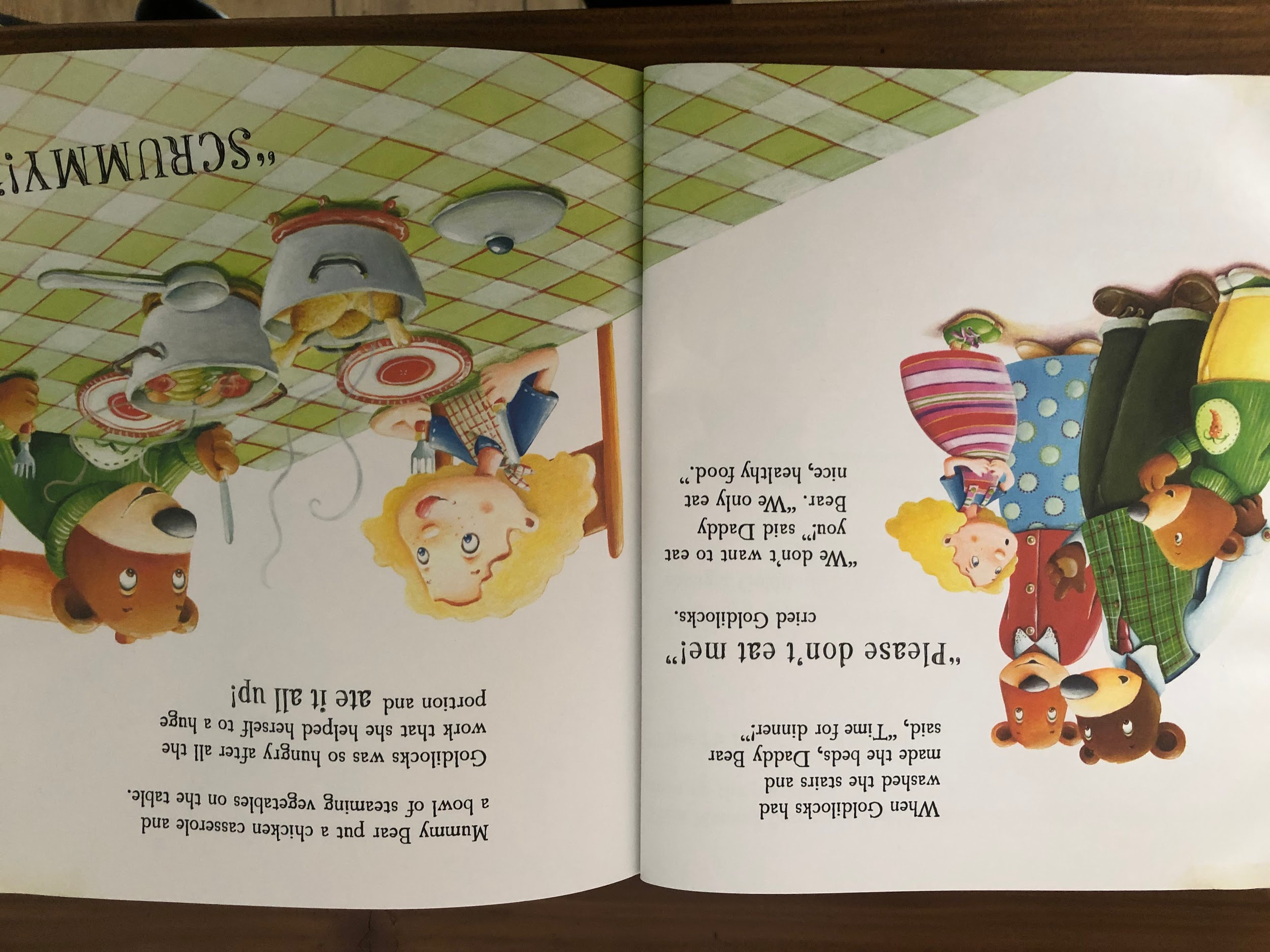 Resource: Vegetables to feel
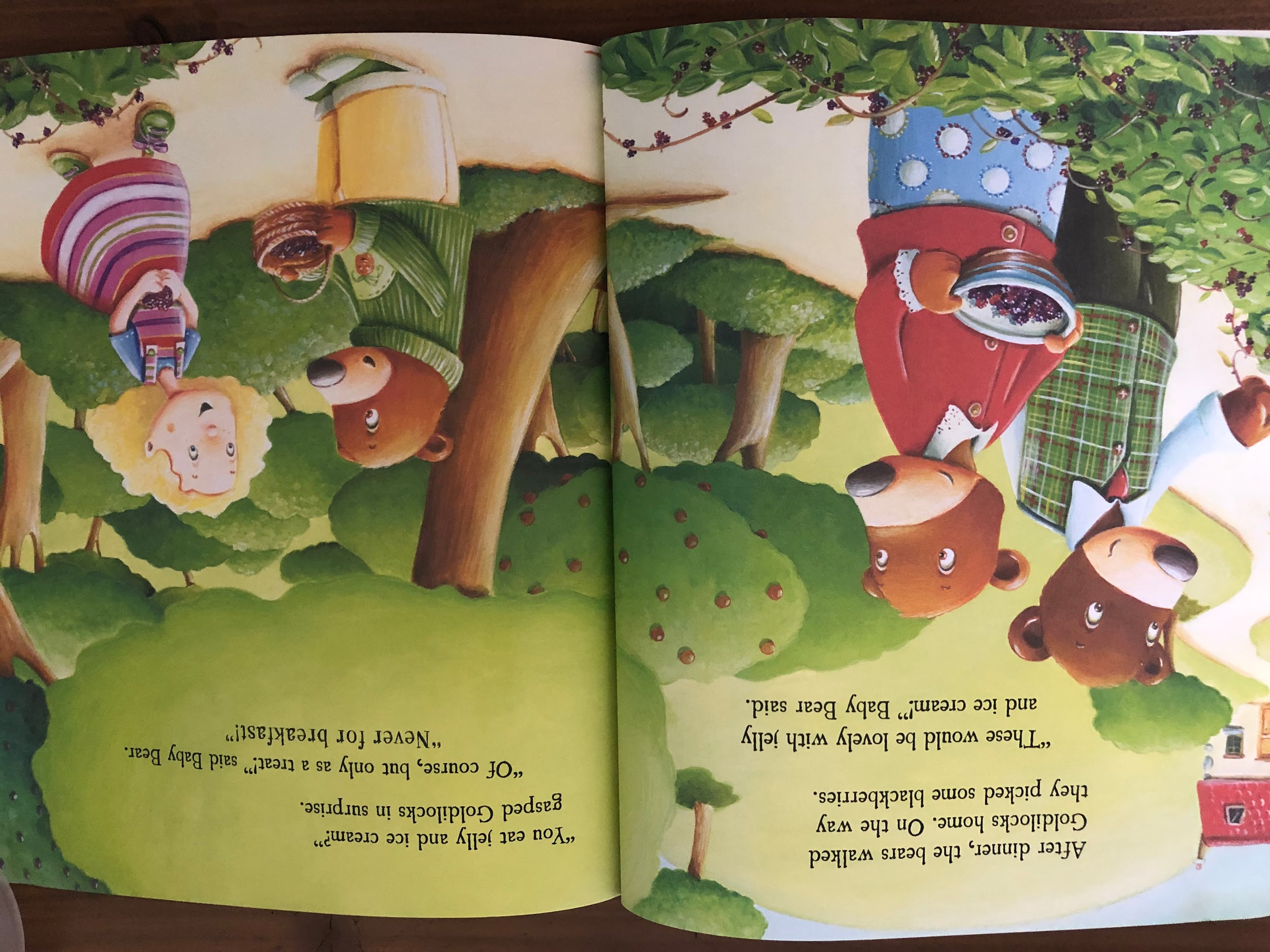